INICIATIVAS CONJUNTAS NO ENFRENTAMENTO À CORRUPÇÃO
Enio Andrade Pimenta
Procurador do Ministério Público de Contas/TCE/AL
José William Gomes da Silva
Chefe da CGU-Regional/AL
FOCCO/AL – Fórum de Combate à Corrupção de Alagoas
Criação do FOCCO/AL - 28/11/2008

O Que é? – Órgão Colegiado Permanente, formado por entidades da sociedade civil organizada e órgãos públicos.

Órgãos Públicos - Advocacia Geral da União-AGU/AL, Controladoria Geral da União/AL, Controladoria Geral do Estado, Delegacia da Receita Federal/AL, Superintendência da Polícia Federal/AL, Ministério Público Estadual, Ministério Público Federal/AL, Ministério Público de Contas/AL, Secretaria de Estado da Fazenda de Alagoas, Serviço de Auditoria do Ministério da Saúde em Alagoas, Tribunal de Contas do Estado de Alagoas, Tribunal de Contas da União – TCU/AL, Tribunal de Justiça do Estado de Alagoas, Tribunal Regional Eleitoral/AL, Universidade Estadual de Alagoas
FOCCO/AL
ENTIDADES DA SOCIEDADE CIVIL ORGANIZADA - Arquidiocese de Maceió, Associação Alagoana de Magistrados – ALMAGIS, Associação dos Membros do Ministério Público de Alagoas – AMPAL , APROMAL, Conselho Estadual de Defesa dos Direitos Humanos, CREA – Conselho Regional de Engenharia e Arquitetura, Central Única do Trabalhador – CUT, Federação das Pestalozzi de AlagoasFórum de Conselhos de Direitos-FACOND, Fórum Permanente Pela Vida e Pela Paz, Instituto Silvio Vianna, Ordem dos Advogados do Brasil – OAB/AL, Sindicato dos Jornalistas de Alagoas – SINDJORNAL, Sindicato dos Médicos de Alagoas – SINDMED, Sindicato dos Servidores do Tribunal de Contas do Estado de Alagoas – SINDICONTAS, Sindicato dos Trabalhadores de Educação de Alagoas -SINTEAL
FOCCO/AL – Principais Objetivos
Conscientizar a sociedade das práticas de corrupção e os malefícios que os desvios de recursos públicos causam em nosso país, através de ajuda de campanhas publicitárias. 
Despertar e mobilizar as pessoas e entidades da sociedade civil organizada para fiscalização da aplicação dos recursos públicos, estimulando-os a levar ao conhecimento dos órgãos públicos as práticas irregulares da administração pública de que tiverem conhecimento. 
Reforçar a atuação dos órgãos de controle social do poder público, instituições estas que têm competência para acompanhar e definir as prioridades nos gastos realizados na administração pública. 
Aproximar os órgãos públicos que apresentam entre seus objetivos a fiscalização do dinheiro público ou a investigação relativa aos desvios de recursos públicos, a fim de que se possa otimizar e acelerar as investigações.
FOCCO/AL – Casos Concretos de Atuação Conjunta
Iniciativas de Incremento do Controle Social: Capacitação de Estudantes do Ensino Médio – Parlamento Jovem
Realização de Eventos: Dia Internacional de Combate à Corrupção – CGU/FOCCO; Outros Eventos – MPE, TCE
Portais da Transparência
Atuações conjuntas da CGU com órgãos do FOCCO/AL
Implementação Portais da Transparência Municípios
1º Levantamento CGE – 23/04/2013
Dificuldades técnicas e operacionais das Prefeituras
Implantação pelo TCE/AL do SICAP Transparência
2º Levantamento CGE – 30/03/2014
Recomendação Conjunta 22/07/2014 – MPE, MPF, MPC
Implementação Portal da Transparência Assembléia
Ofício à ALE: Início de 2013, solicitando a implementação do Portal da Transparência
Omissão da ALE
Afastamento da Mesa Diretora (Irregularidades na gestão e folha de pagamento) e Ajuizamento de Ações por Improbidade Administratica
Decisão Judicial determinando o cumprimento pela ALE
Ofício à ALE: Início de 2015
Atuações conjuntas da CGU com órgãos do FOCCO/AL
José  William Gomes da Silva
Chefe da CGU-Regional/AL
4 – RESULTADOS ALCANÇADOS
4.1 – Operação SUSERANOS
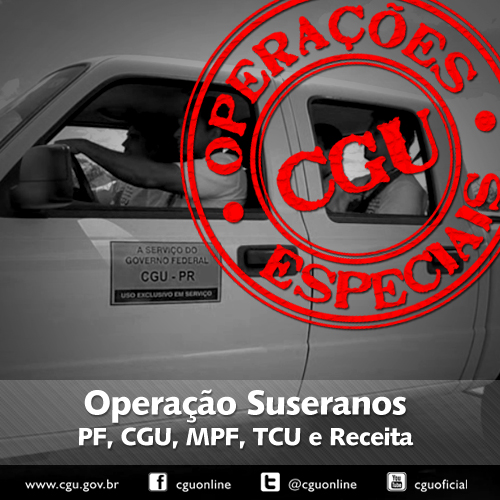 Objetivo é desarticular organização criminosa especializada em desviar recursos públicos destinados à área de Educação. CGU encontrou irregularidades da ordem de R$ 6 milhões.
Além da CGU e da PF, a operação é fruto de parceria também com o Ministério Público Federal (MPF), o Tribunal de Contas da União (TCU) e a Receita Federal do Brasil (RFB).
4.2 – CRUZAMENTO DA FOLHA DE PAGAMENTO DE    MACEIÓ COM OS BANCOS DE DADOS FEDERAIS.
O resultado do cruzamento de dados foi entregue pela CGU-Regional/AL ao prefeito de Maceió no final do mês de agosto de 2013.  De posse do levantamento de dados, o prefeito anunciou na imprensa local a contratação da FGV para a realização de uma auditoria na folha de pagamento do município.
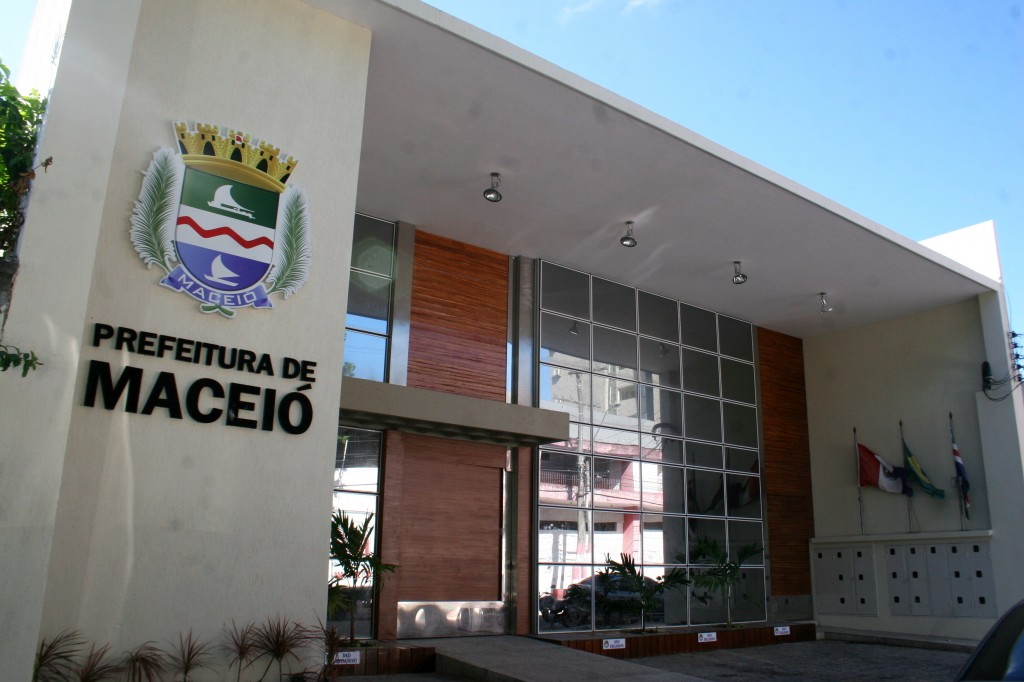 4.2.1 Cruzamento da folha com a RAIS 2009-2012
Evolução da Folha na RAIS
4.2.2 – Folha Pagamento X RAIS 2012Universo: 19.492 CPFs distintos nas folhas dez/2012 a mar/2013
Resultado: 1.977 pessoas acumulando mais de 60h semanais, em mais de um vínculo, em pelo menos 2 meses na RAIS 2012
4.2.3 – Folha Pagamento X RAIS 2012Universo: 19.492 CPFs distintos nas folhas dez/2012 a mar/2013
Resultado: 1.718 pessoas acumulando mais de 65h semanais, em mais de um vínculo, em pelo menos 2 meses na RAIS 2012
4.2.4 - RAIS 2012: Qtde Vínculos / Empregador4.945 vínculos para 1.977 pessoas
4.2.5 - Residência de Servidores na RFB194 servidores entre 14.523 Ativos morando fora de Alagoas
4.2.6 - Residência de Servidores na RFB979 servidores entre 14.523 Ativos morando em 75 municípios em AL (exceto Maceió)
4.2.7 – Cruzamento da Folha X CNPJ5.139 ocorrências, de 3.401 servidores entre os 14.523 ativos, com vínculos em 4.301 empresas até dez/2012
479 - ME
103 - LTDA não ME ou EPP
43   - EPP
5     - Secretarias Munic./Est.
191 - Outros
906 - Micro Empresas
359 - Eleições
342 - LTDA não ME ou EPP
97   - Conselhos Escolares
96   - Associações
73   - Condomínios
44   - EPP
21   - Fundo Munic./Estad.
15   - Sindicatos
13   - Secretaria Munic./Estad.
10   - Igrejas
3     - Conselhos de Classe
911 - Outros
*Sócio-Gerente, Tesoureiro, Secretário, Conselheiro de Adm, Produtor Rural ou Fundador
*Sócio-Gerente, Tesoureiro, Secretário, Conselheiro de Adm, Produtor Rural ou Fundador
4.2.8 – Cruzamento da Folha X CNPJ615 ocorrências de Administrador, Sócio-Administrador, Sócio-Gerente e Tesoureiro
* serventuário, servidor de outro poder, estagiário e conselheiro
* serventuário, servidor de outro poder, estagiário e conselheiro
4.2.9 – Cruzamento da Folha X CadUnico/Bolsa Família
86 Família recebendo Bolsa Família em mar/2013
5 sem renda declarada no CadUnico em jan/2013
51 com renda per capita real entre R$ 140 e meio salário mínimo (R$ 339)
35 com renda superior a meio salário mínimo (deveriam ter bloqueio automático)
55 omitiram mais renda (renda real acima de 200% da renda declarada)
4.2.10 - Auditoria da FGV
A auditoria realizada pela FGV avaliou o período de maio de 2012 a julho de 2013 (15 meses). Confirmando indícios levantados preliminarmente pela CGU-Regional/AL, e após ter realizado trabalho mais aprofundado sobre toda a estrutura da folha de pagamento do município, a Fundação concluiu que “considerando apenas as inconsistências do nível ‘PROVÁVEIS’, que representam aquelas com maior probabilidade de economia financeira, totalizou-se R$ 30.581.540,37 das inconformidades diretas nas rubricas e R$ 7.909.462,81 referente somente aos reflexos na contribuição previdência, adicional de férias e décimo terceiro salário.”
Dessa maneira, o resultado dos trabalhos realizados pela FGV indica que a economia financeira mensal que pode ser gerada a partir da correção das inconformidades identificadas até o momento é da ordem de, no mínimo, R$ 2.566.066,88.
RUBRICAS SEM AMPARO JURÍDICO
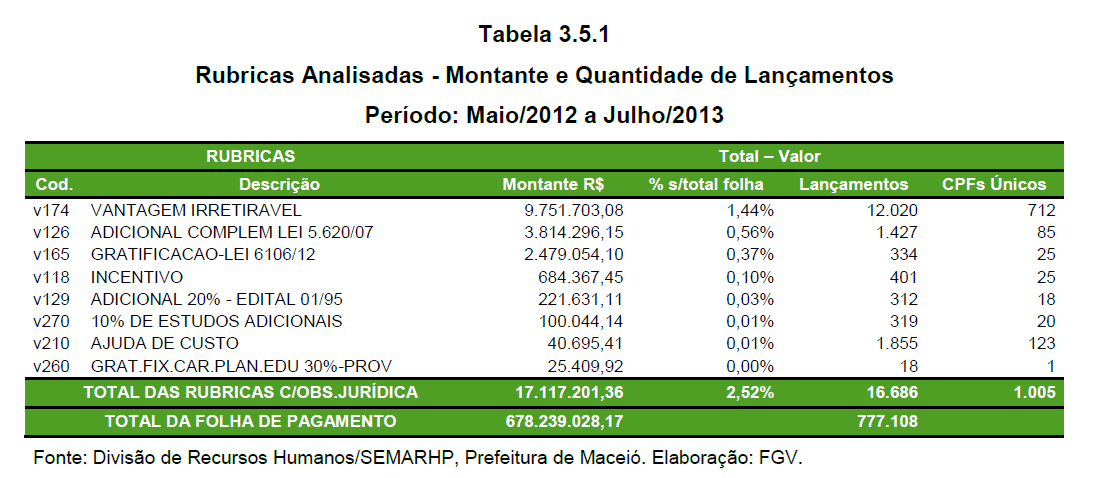 4.3 – CRUZAMENTO DA FOLHA DA ALEAL COM OS BANCO DE DADOS FEDERAIS
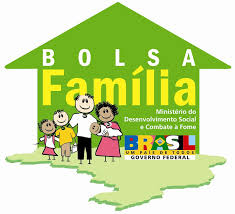 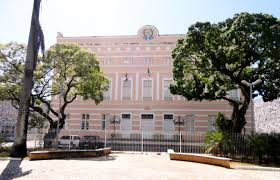 4.3.1 - ANÁLISE DOS DADOS RECEBIDOS COM A RAIS
4.3.2 - SERVIDORES COM ENDEREÇOS EM OUTROS ESTADOS
4.3.3 - VÍNCULOS COM EMPRESAS NA QUALIDADE DE ADMINISTRADORES E RESPONSÁVEIS
4.3.4 - VÍNCULOS COM EMPRESAS NA QUALIDADE DE ADMINISTRADORES E RESPONSÁVEIS
Em consulta à base de dados do Cadastro Nacional de Pessoas Jurídicas utilizando como parâmetro os 3.280 CPFs que receberam pagamento a título de remuneração na Assembléia Legislativa do Estado de Alagoas entre 01/01/2010 e 09/10/2013, excluindo os 433 inativos, foram identificados 4.103 vínculos com PJ de 1.344 CPFs distintos. Destes, 1.271 permaneciam com vínculos até setembro de 2013.
Dos que ainda não se desligaram dos seus vínculos com PJ, as seguintes situações incorrem em maior chance de ilegalidade:
4.3.5 - SERVIDORES COM ACUMULAÇÃO DE CARGOS E EMPREGOS
* Formada somente pelos servidores que na RAIS tiveram carga horária semanal superior a 60 Horas
* Formada somente pelos servidores que na RAIS tiveram carga horária semanal superior a 60 Horas
* Formada somente pelos servidores que na RAIS tiveram carga horária semanal superior a 60 Horas
4.3.6 - SERVIDORES MEMBROS DE FAMÍLIAS QUE RECEBERAM BENEFÍCIOS DO PROGRAMA BOLSA FAMÍLIA
* Valor Recebido da ALE entre jan/2010 e jul/2013
** Valor Recebido pela unidade familiar no Bolsa Família nos seguintes meses: 2009 (jan e dez); 2010 (jan, jun e dez); 2011 e 2012 (todos); e 2013 (jan a set)
* Valor Recebido da ALE entre jan/2010 e jul/2013
** Valor Recebido pela unidade familiar no Bolsa Família nos seguintes meses: 2009 (jan e dez); 2010 (jan, jun e dez); 2011 e 2012 (todos); e 2013 (jan a set)
4.3.7 - SISTEMA DE BENEFÍCIOS DA PREVIDÊNCIA SOCIAL (SISBEN)
Período: 01/01/2010 e 09/10/2013
Servidores ativos na Assembleia Legislativa de Alagoas
Servidores inativos na Assembleia Legislativa de Alagoas
Período: 01/01/2010 e 09/10/2013
4.3.8 - SISOBI (ÓBITOS)
21 SERVIDORES – devem ser investigados para comprovação. 
R$ 292.996,92: valor recebido da Assembleia após óbito do servidor
4.3.9 - Fiscalização no Bolsa Família
Solicitação do Ministério Público Estadual de Alagoas
Atuação Conjunta CGU e PF
Período de Apuração: 2010 a 2013
Muito obrigado!!!
CONTROLADORIA- REGIONAL DA UNIÃO EM ALAGOAS
End.: Avenida Comendador Gustavo Paiva, nº 2.789, Ed. Norcon Empresarial - Salas 409 a 414 - Mangabeiras 
Maceió/AL - CEP: 57.038-000
Tel: (82) 4009-6350
CONTROLADORIA-GERAL DA UNIÃO
Setor de Autarquias Sul
Quadra 1 - Bloco A
Edifício Darcy Ribeiro
CEP: 70070-905
Tel: (61) 2020-7115
Visite o Portal da Transparência
www.portaldatransparencia.gov.br
www.cgu.gov.br                                                cgual@cgu.gov.br